Sakerettes in naija
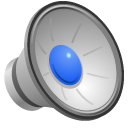 Sunday, July 8th 2012, outside First Baptist Church, Garki - AbujaClass of ‘81’s Mrs. Celine Muke Edimesumbe Loader buying the Sunday Paper!
Didn’t think I was far behind my Class of ‘81 “boh”, did you?
The Newspaper Boy was kind enough to “snaff” us!
Sunday afternoon: Mrs. Patty Orinji Tanifum has cooked up one heck of a million course meal in her Garki Castle!! (Can you blame Oga Monjimbo and his Chop Chair from going “Massa Me!”??
No one knows where to begin oh! Eru? Fish Stew? Green? Dodo? Jollof Rice? Fawul …???
Muke starts from the correct starting point: The Salad!!
And our gracious hostess just keeps bringing dish after dish!!
YUMMY!!
Look who’s just arrived! Mrs. Aggie Emade Tong Strassberger!!! (Erstwhile D.C. DIVA!!)
Time to grab some desert; “boiling” corn and “frying” plum, known in these parts as “peah” oh!!
We no go smile say wetin’? JESUS loves us, plus yah belleh don flop fiiiiiin! Wetin’ ahgain? (And Guy Lobe too dey play for background!!)
Let the posing continue oh!
Again, again …!!
Now na 2 by 2, according to class oh! Class of ‘80 first oh! Full length, ah beg!
Then hip-length oh! What BEAUTY, what JOY!
One more!
It’s the Class of ‘81 pair’s turn! Mama Muke agrees to take off her salamanda and pose “empty foot” so I don’t wind up looking like “mini me”; Still yet …
ExSSANS in NAIJA Rock & Reign oh! (Be there!) Sitting, R to L: Sis Grace Ozim Eyoma, Sis Ewune Mokoko Tambe , Ngonde Martins Puepet.Standing R to L: Clara Ebai Selaboy, Sis Nene Oke Amogu, Celine Edimesumbe Loader, Clara Ndive, Patty Orinji Tanifum, Aggie Tong Strass, ??CARATS R to L: Jacobine Tambe & Lil’ Miss Puepet!!
To be continued…